Report on IDEP Activities

(Doc Ref. No. E/ECA/COE/41/17)Karima Bounemra Ben SoltaneDirector, IDEP March 16, 2023
2022/23 Thematic Areas
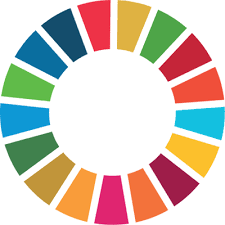 Empowerment of women & young people

Climate change 

Opportunities & challenges stemming from the establishment 
of the AfCFTA


Innovative financing mechanisms to support 
the Continent’s recovery 


Natural resource governance 


Macroeconomic modelling & Risk management
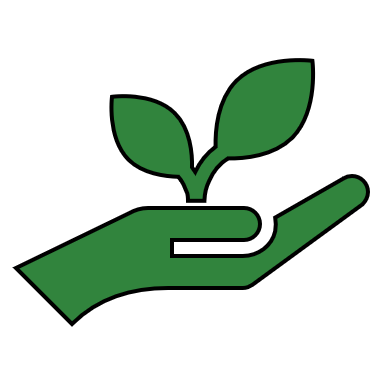 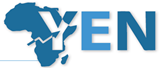 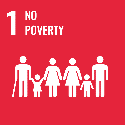 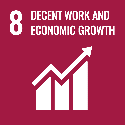 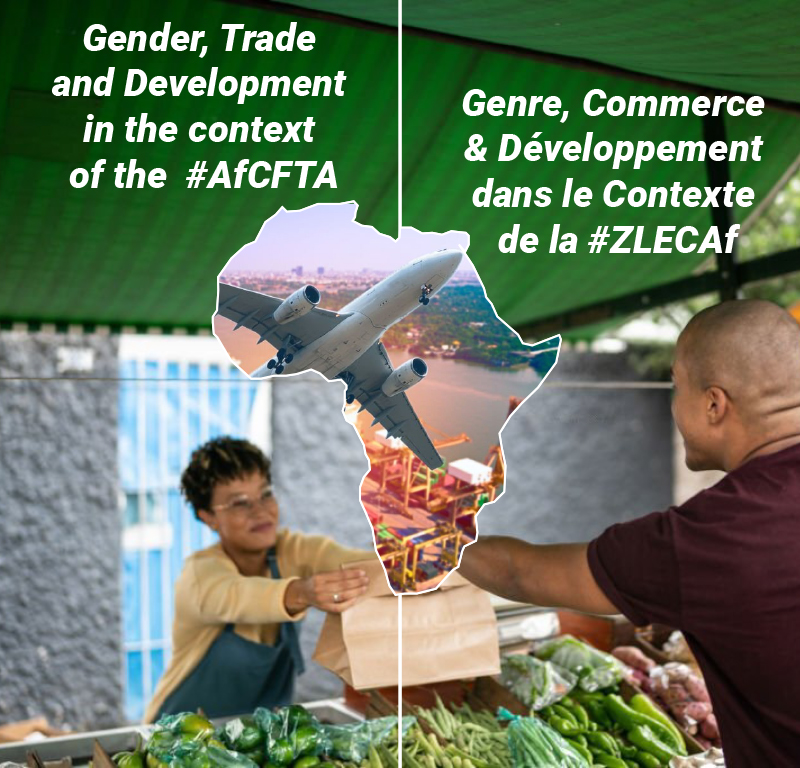 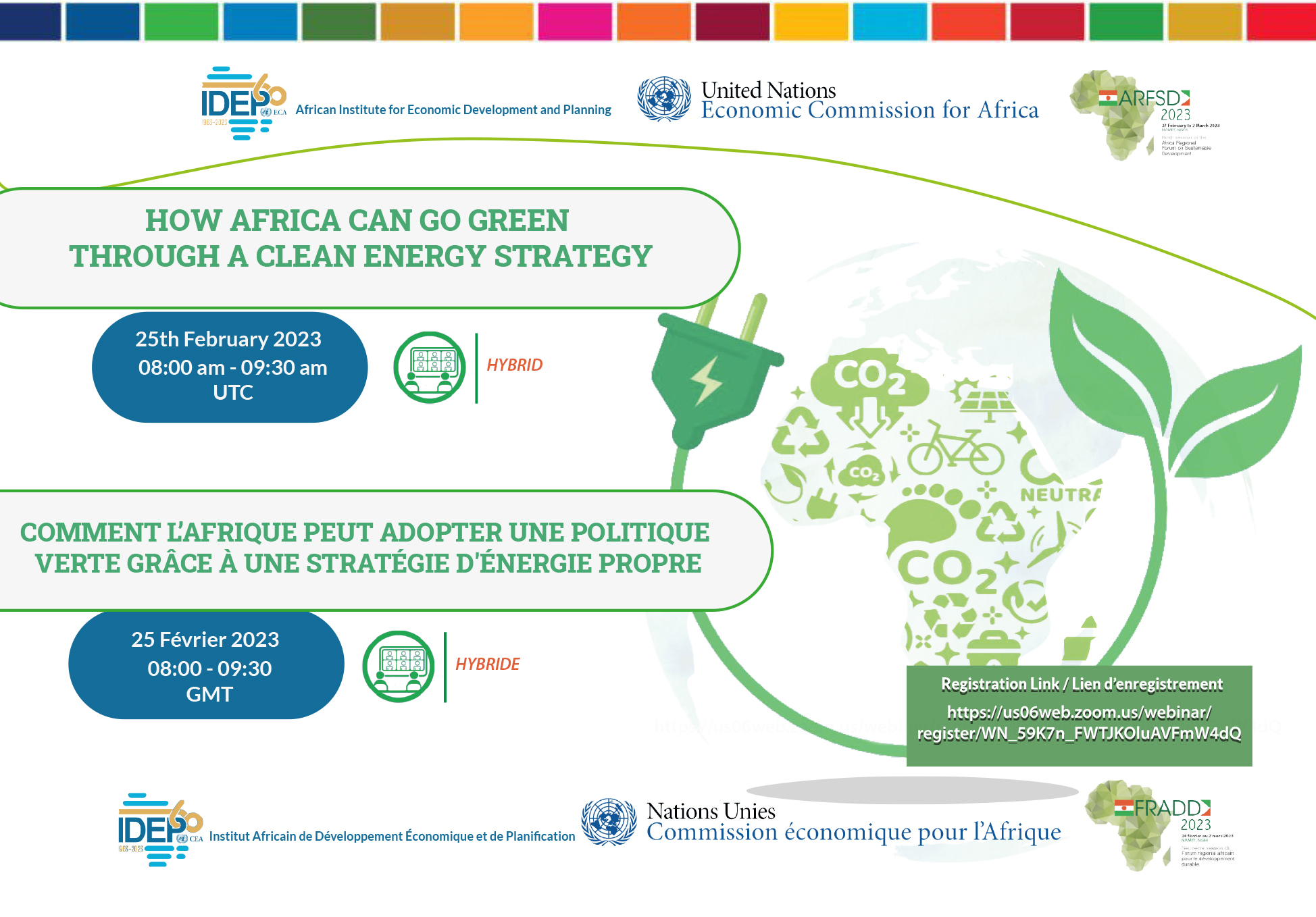 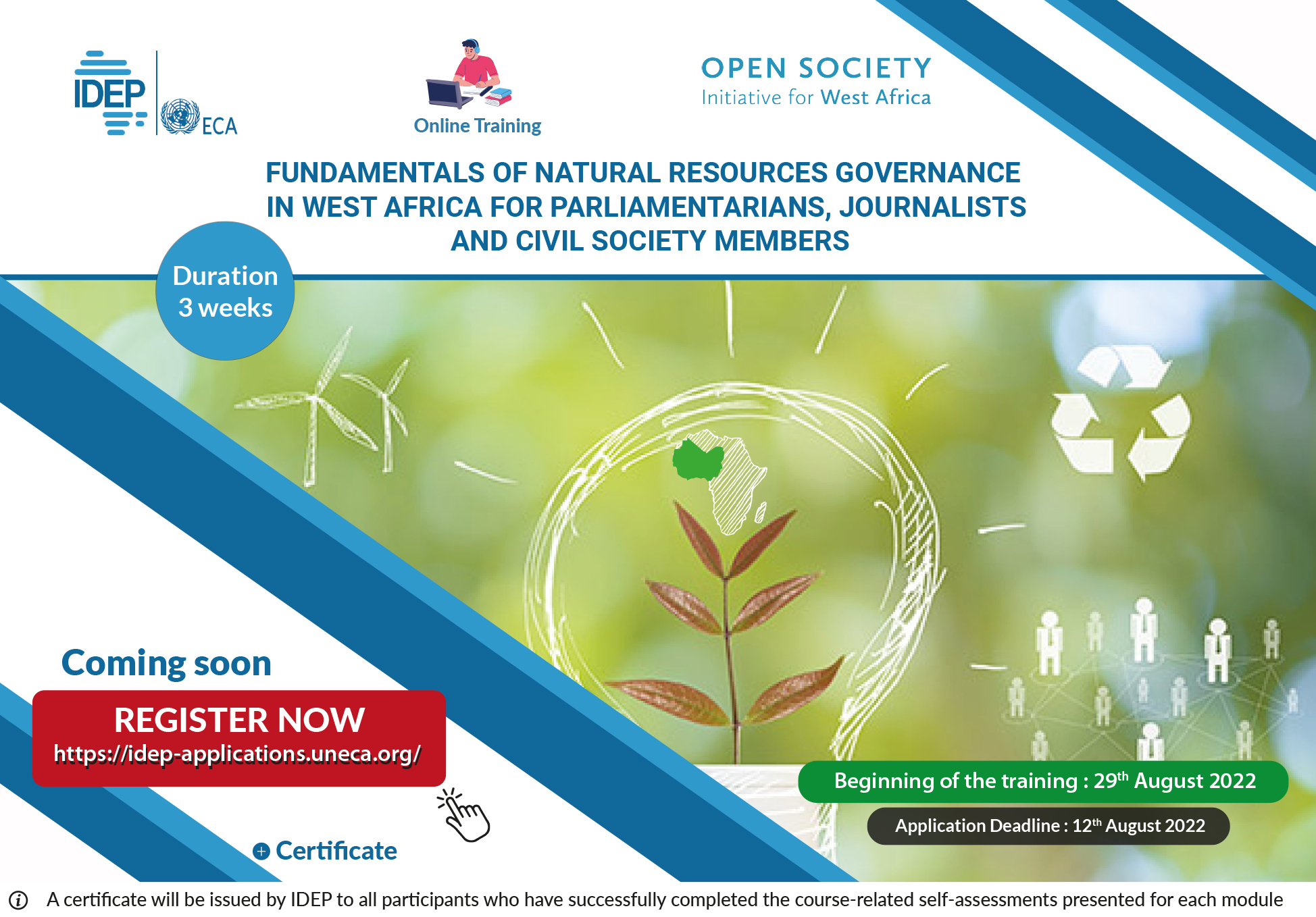 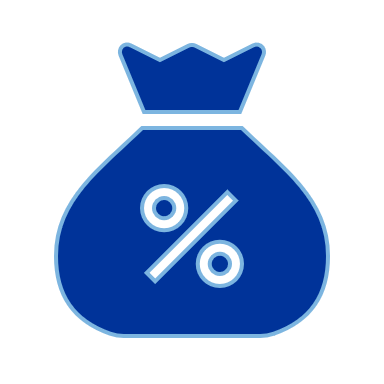 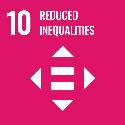 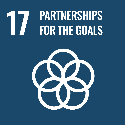 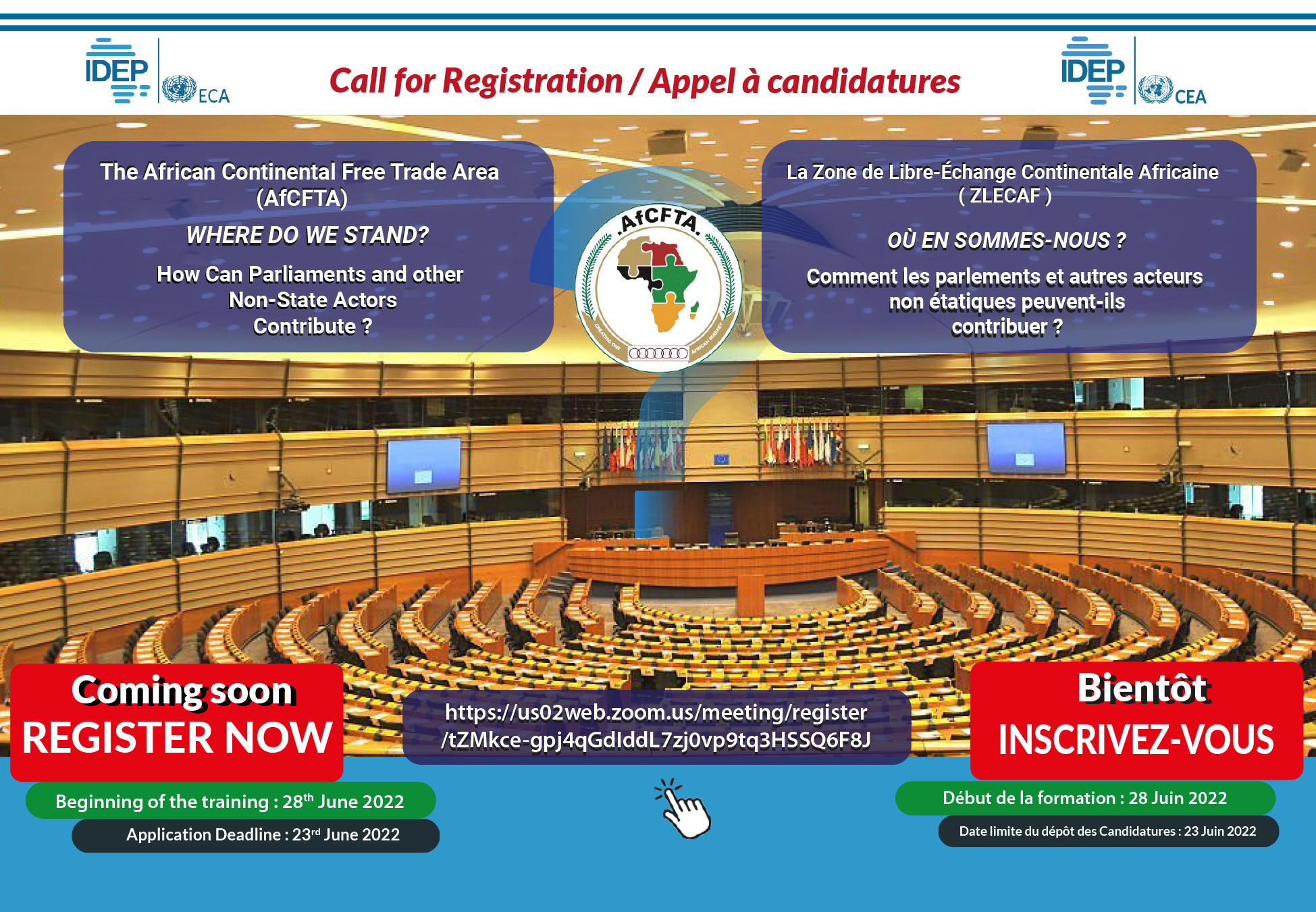 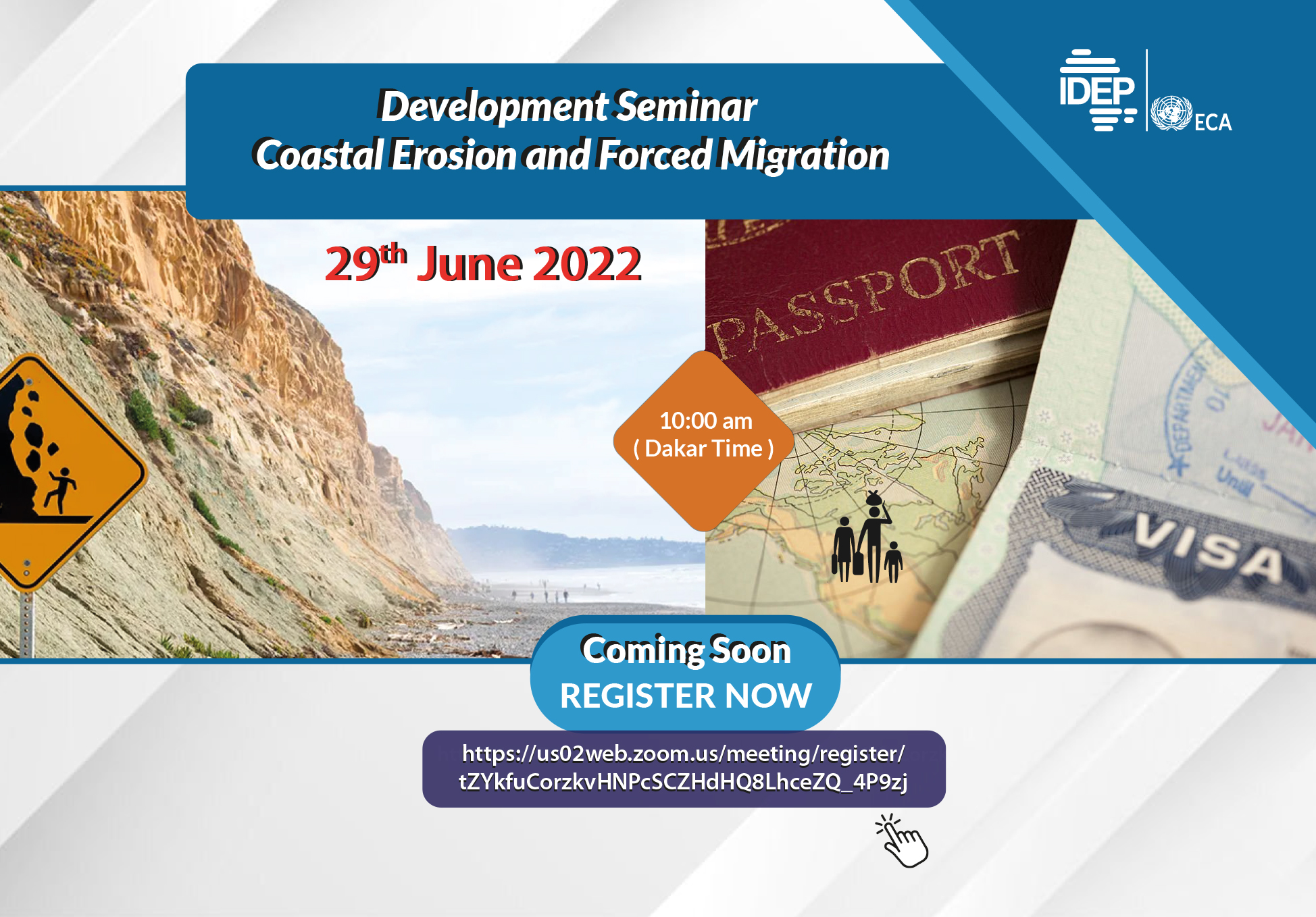 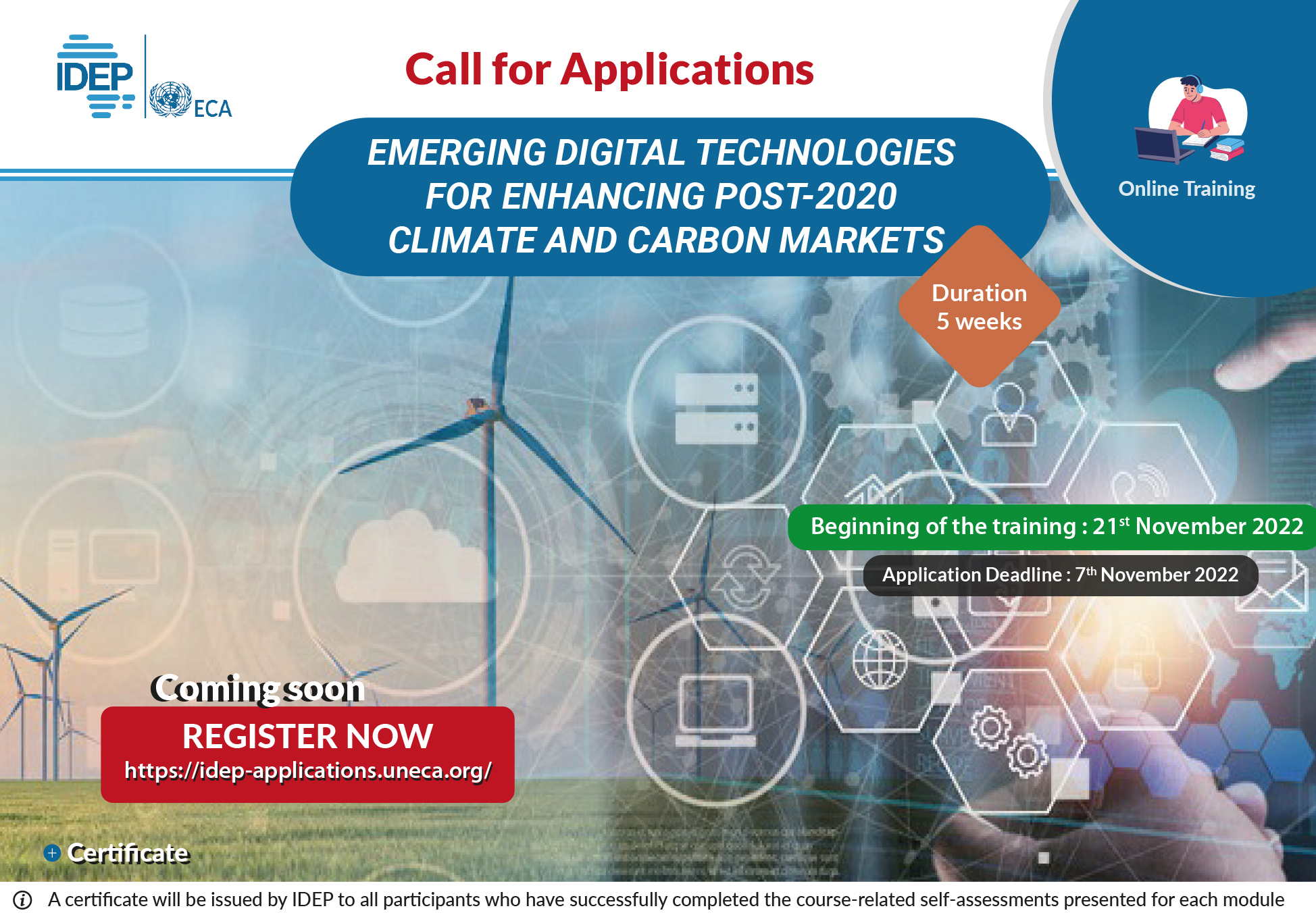 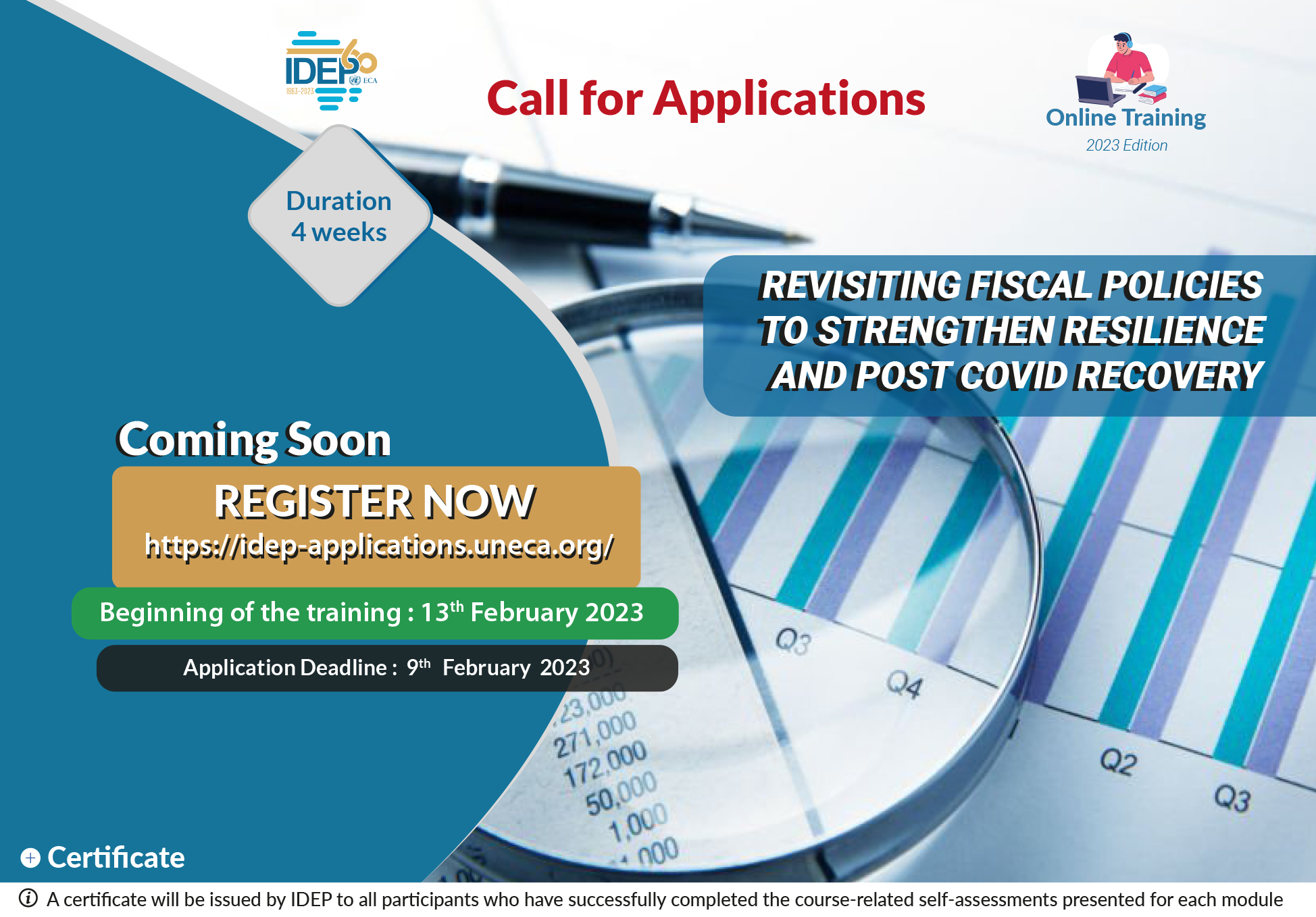 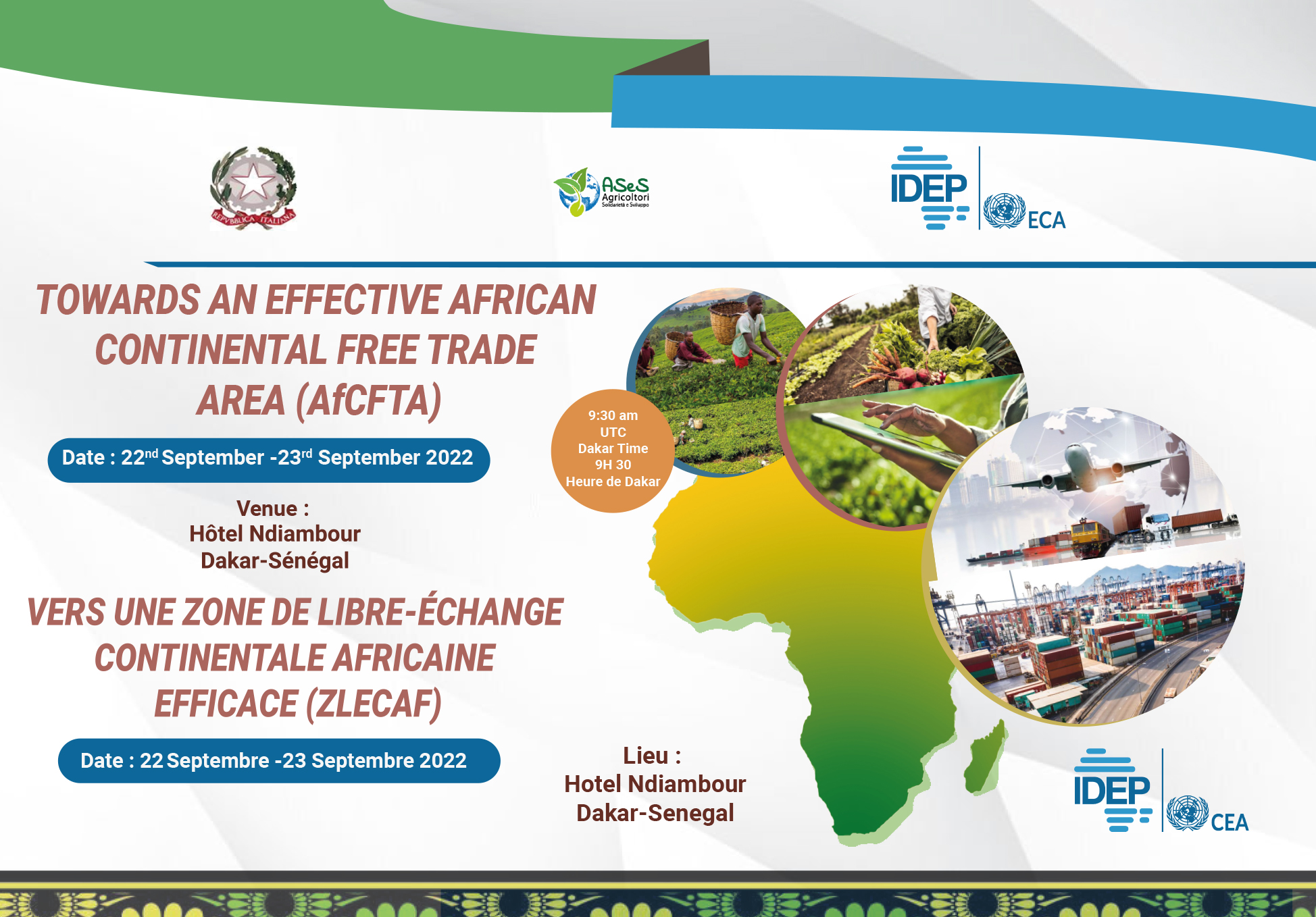 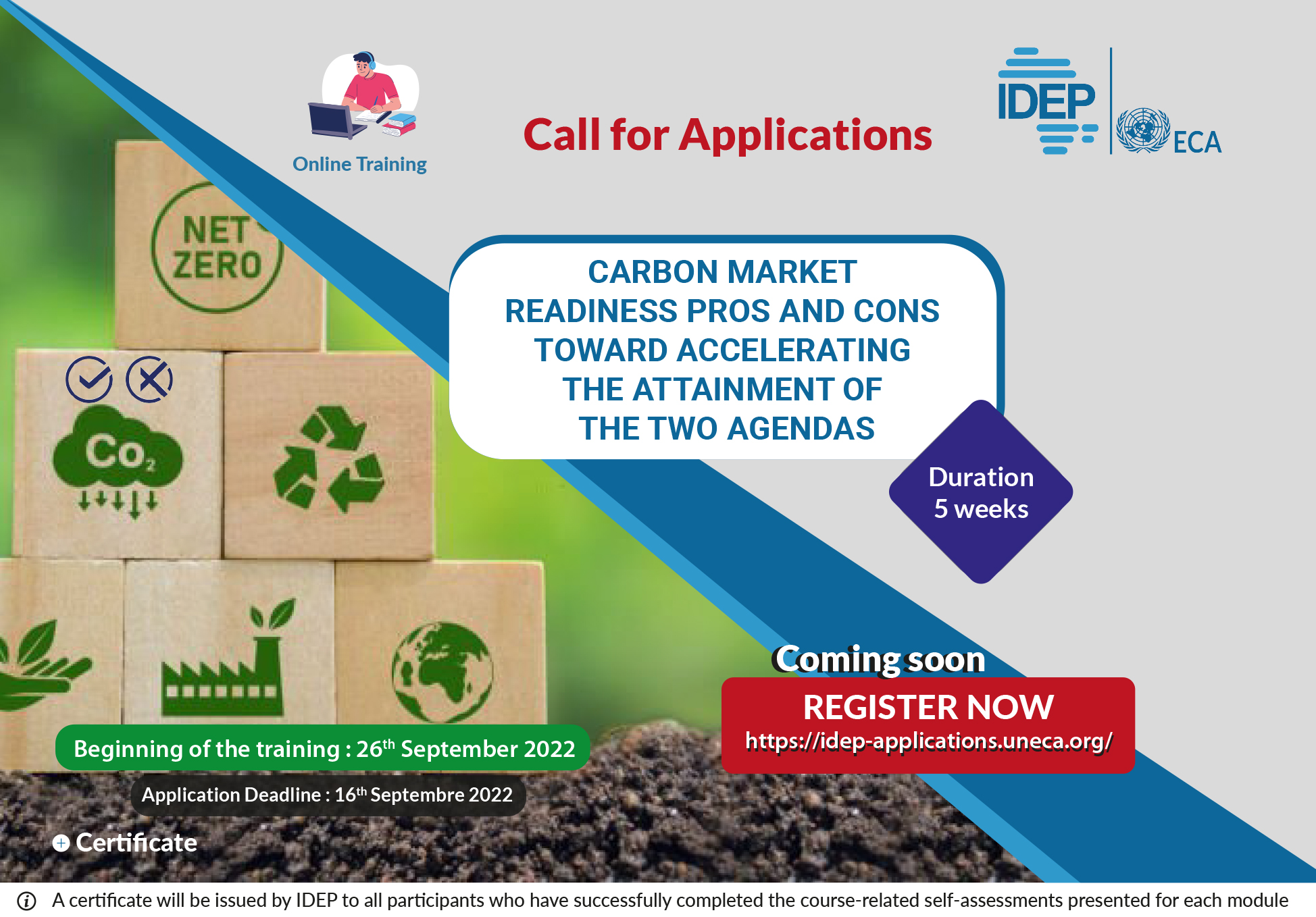 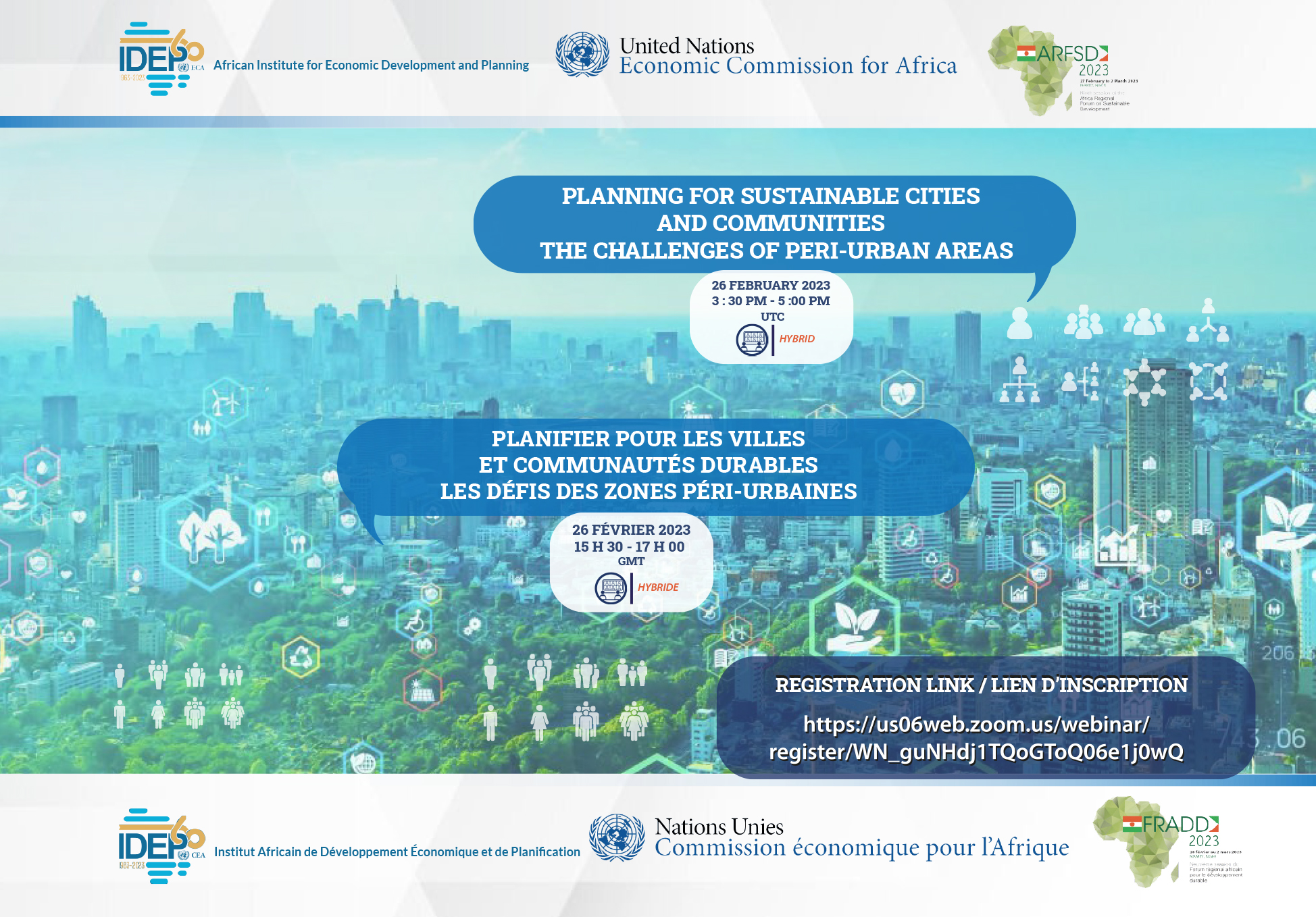 Participation
3,053 trainees from 45 African Members States over 54 courses

1,438 government officials, young experts & students (415 women) trained to design gender responsive policies and resilient strategies for the post-pandemic era

AfCFTA course to 428 parliamentarians and NGO experts

1000+ participants in research activities, strengthening the link between 
development research and policy action 
and providing a framework for open debate 
and innovative thinking
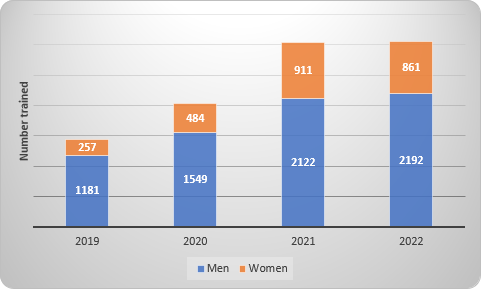 Number of Beneficiaries (2019 – 2022)
Strategic partnerships in line with ECA’s priorities
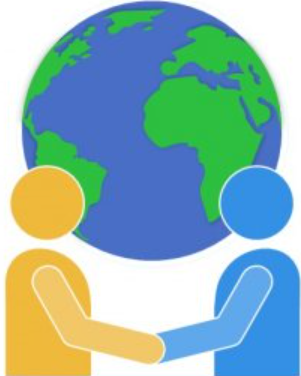 Research project on “Debt, taxation and financing for development: immediate responses to global emergencies” with
 
Two-year training program on making the AfCFTA effective, with the aim of boosting intra-African tradeSupport of the Government of Italy and ASeS (Farmers Solidarity and Development)

Second cohort of the Pan-African initiative for the digital transformation of TVET& skills development with 

Training program designed for The Government of the Gambia on planning & risk management

Capacity building activities with: the African Union Commission, 4 RECs (ECOWAS, ECCAS, IGAD and SADC), various universities (         ), UNSytem, IOM, Networks of Journalists via Africa 21, etc.
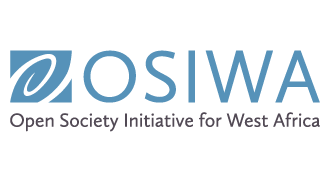 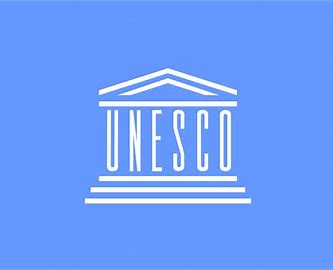 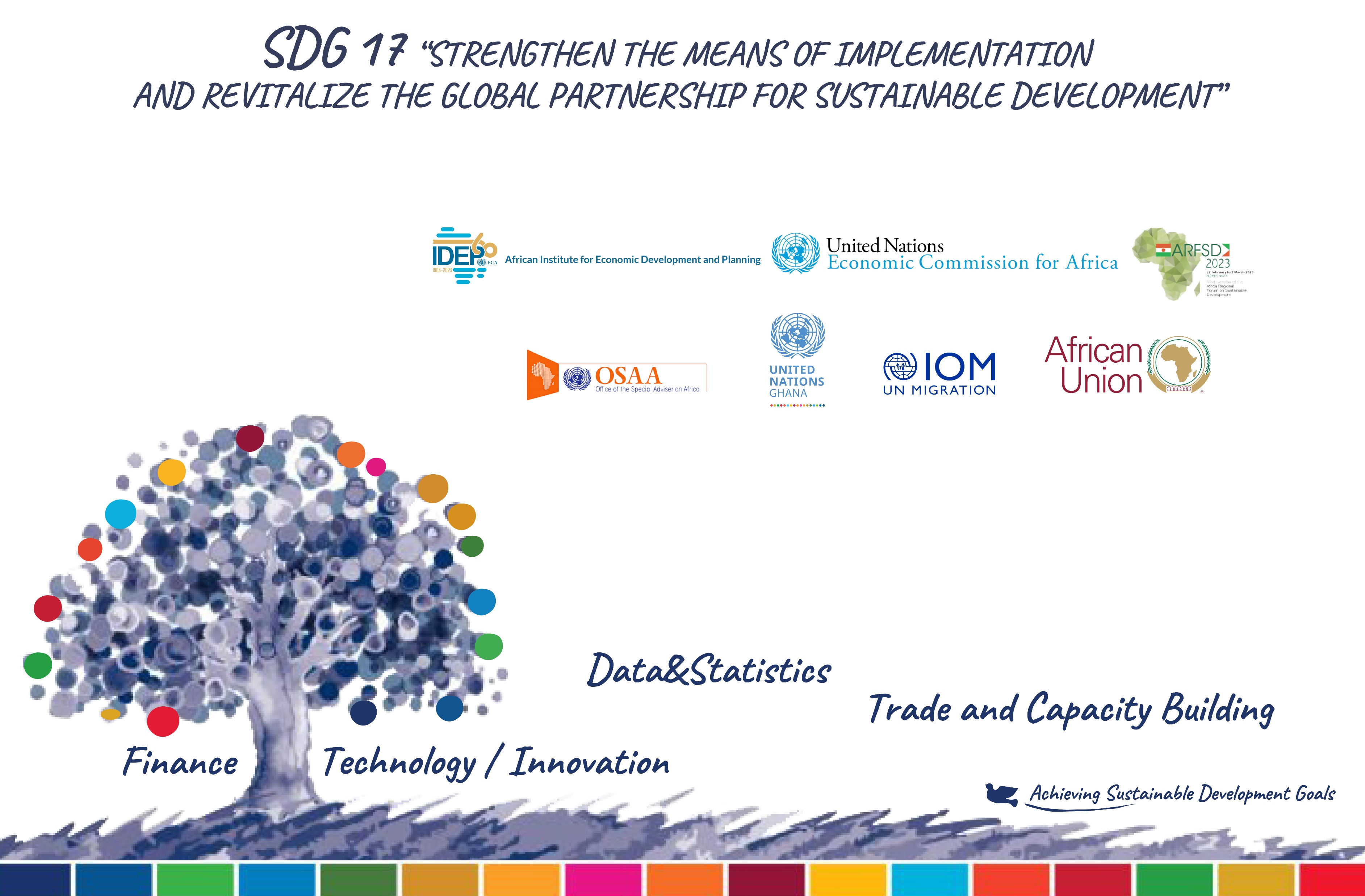 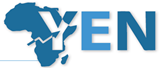 Resource Mobilization
MStates contributions continue to be uneven 










Tx to the MStates who contributed in 2022





Unpaid assessed contributions stood at a high of $18.5 million as of 31 December 2022 with a heavy  impact on the capacity of the Institute to fully address MStates expectations and implement its mandate
	>> Need to increase support to IDEP
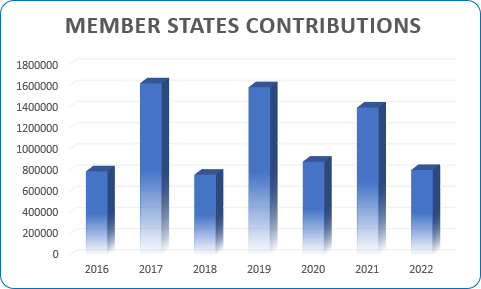 Celebrating 60 Years of Social and Economic Planning
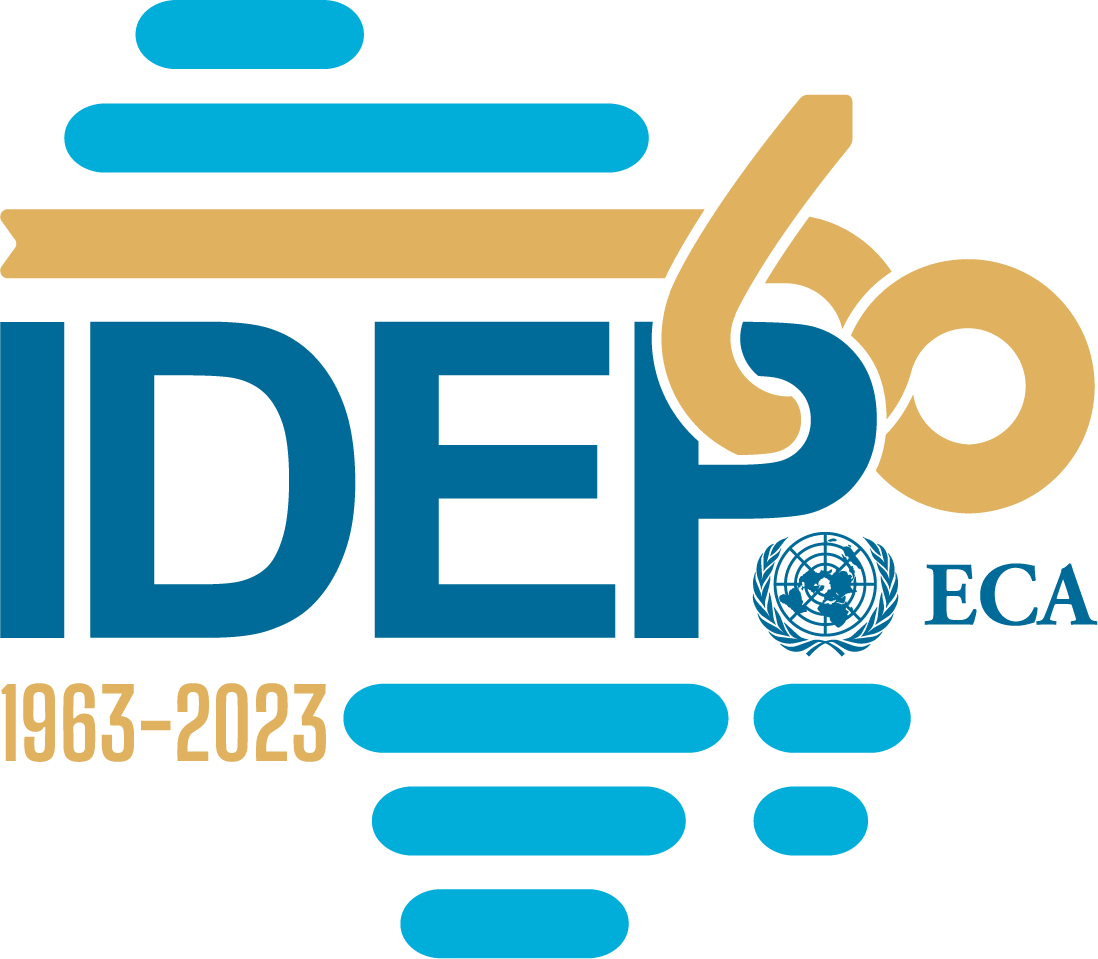 Achieving the UN-Common Agenda: Learning from six decades of capacity building and research
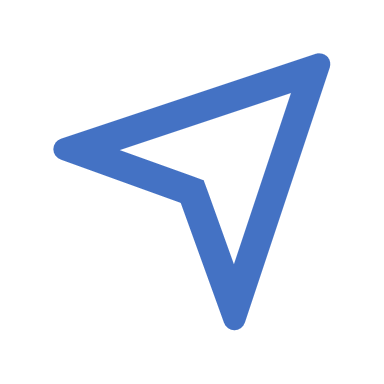 Building sustainability and resilience in Africa through sensitization of Member States, UN Partners & other stakeholders
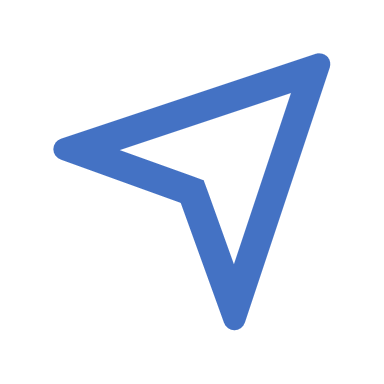 Advocacy for continued capacity building towards the achievement of Agenda 2030 & Agenda 2063
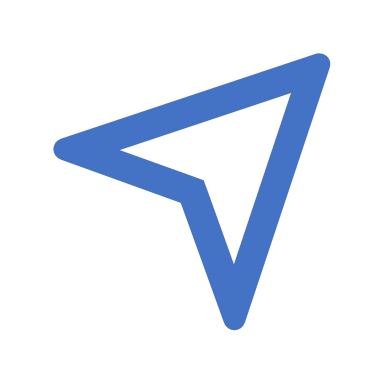 2023 Prospects
Finalisation of the membership of IDEP Governing Council
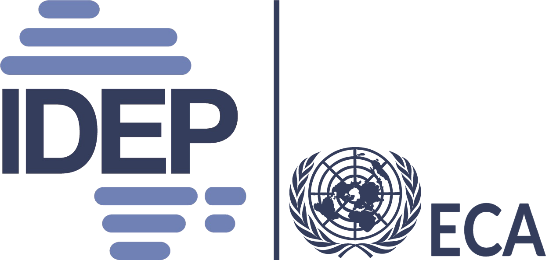 Permanent members:
 
  Senegal and AUC

   (*) 2nd term
African Institute for Economic Development and Planning
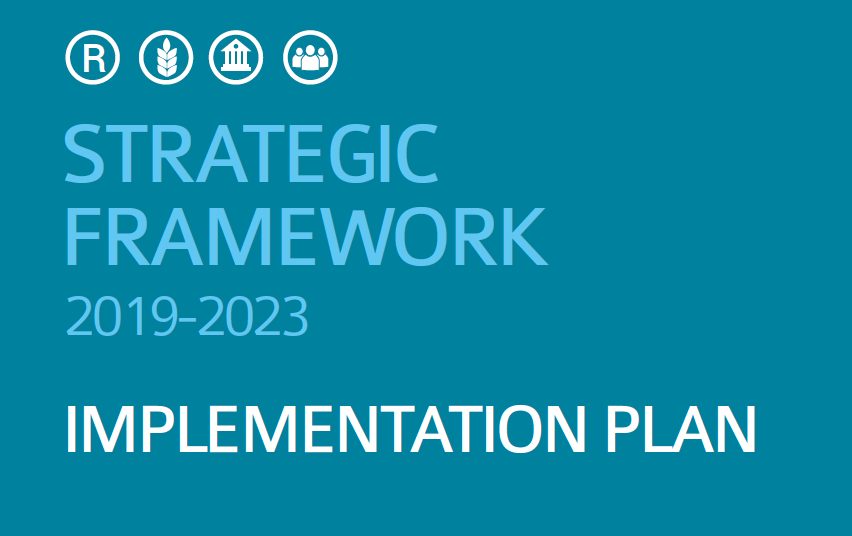 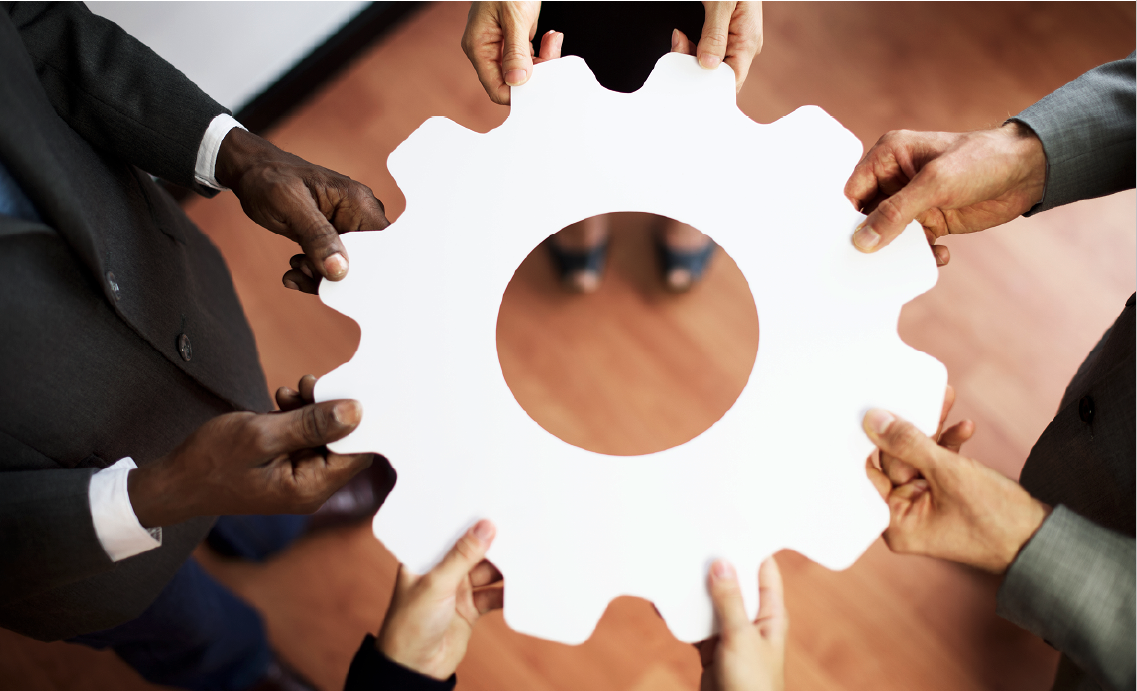 Evaluation of the 2019-2023 Strategic Plan

Design of the 2024-2024 Strategic Plan
Inaugural meeting of IDEP GC: June 2023
Meeting to review 2024-2029 Strategic Plan: December 2023
2023 Prospects . . .
More tailor-made capacity building activities for Member States & RECs

Resuming progressively in-situ activities to strengthen hands-on learning

Resource mobilization strategy to recover arrears & more regular contributions from Member States

Increase of the UN Grant
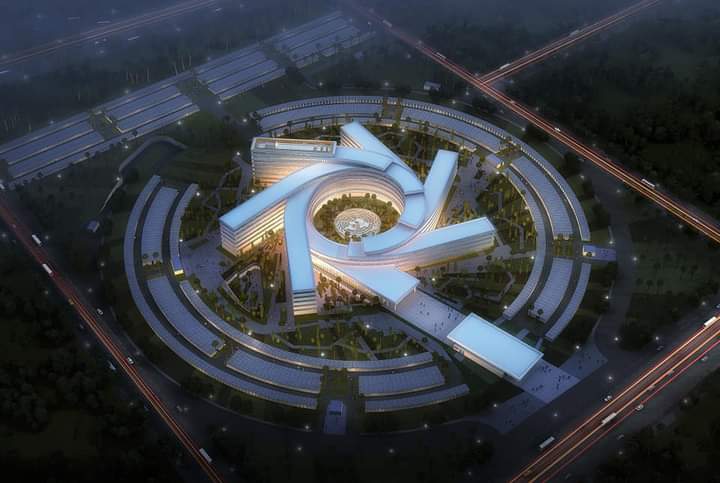 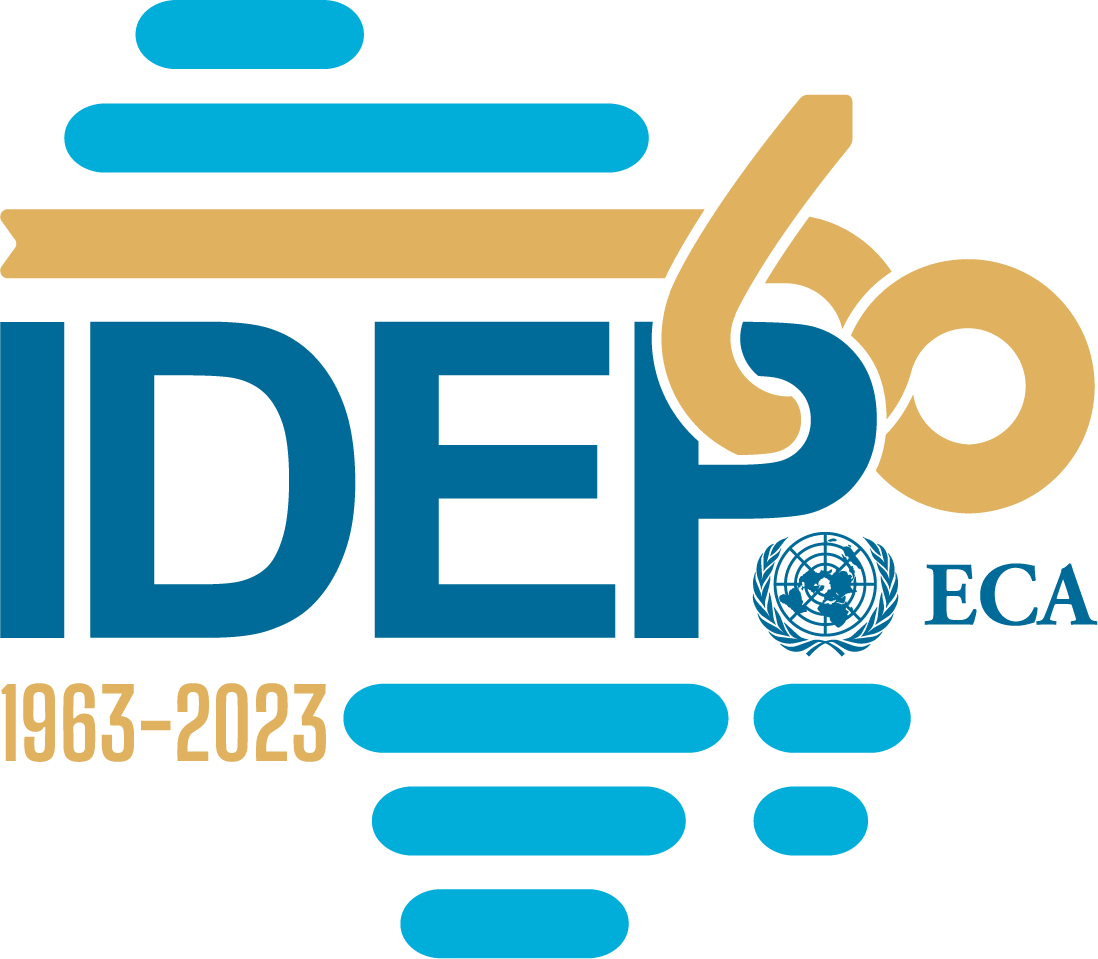 THANK YOU!
Follow the conversation: #COM2023
More: www.uneca.org/cfm2023